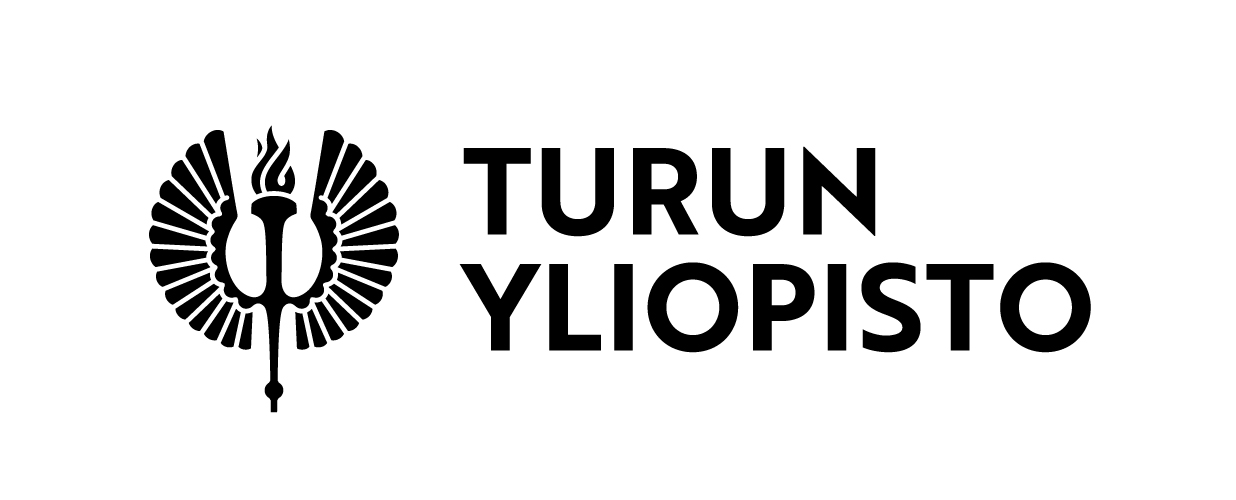 Situative existential partitive constructions in Estonian and Finnish
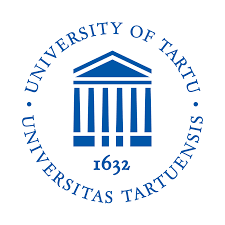 Rodolfo Basile
17.09.2022
What are situative constructions (situatives)?
Novel locational strategies: functionally either existential constructions (given location, new LOCATUM) or locative constructions (given LOCATUM, new location)
Defined in Basile (2021, 2022)
Predicate has complex lexical aspect (e.g. durative + punctual)
Dynamic verb vs static predication
Predicate situates referent in concrete/abstract location
Loss of prototypical semantic traits
Functions like copulas
Different from lexical copulas (e.g. German liegen, sitzen…)
Situatives in European languages (Basile 2022)
Two main groups
invenitive constructions (Lat. invenio  ’to find (act.), be found (pass.)’
Semantic categories SITUATEE and OBSERVER/FINDER
Coreferentiality between categories establishes 2 groups
7 types in total

evenitive constructions (Lat. evenio ’to happen’)
Only in Albanian
Invenitive constructions
non-coreferential type

German (West Germanic, Glosbe)
Der	 Bahnhof	befindet		sich 	zwischen	diesenthe	station	APPL-find.3SG 	REFL	between	these	 
beiden	 Städtentwo		cities
‘The station is located between these two cities.’
Invenitive constructions
non-coreferential type, present participle

Hungarian (Ugric, dictionary)
Ez	a	könyv	nem	minden	könyvtárban	talál-hat-óthis	DET	book	NEG	every		library.INE	find-POT-PRP
‘This book cannot be found in every library.’
Invenitive constructions
coreferential, reflexive type
	- usually low volitionality

Modern Greek (Glosbe)
Αγαπητή	μητέρα,	βρίσκομαι 		ανάμεσα	σε 	λύκουςagapití		mitéra,		vrísk-o-mai		anámesa	se	líkousdear.voc	mother.VOC	find-1SG-MPAS	between 	to wolf.ACC.PL
‘Dear mother, I find myself among wolves.’
Invenitive constructions
coreferential type, present participle
	- usually low volitionality

Basque (elicited, Urtzi Etxeberria, p.c.)
Egoera	arraro	batean	aurki-tzen	naizsituation	strange	one.INE	find-PRP	be.1SG
‘I find myself in a strange situation.’
Evenitive constructions
No finder 
Observer possible
Only in Albanian

Albanian (Nensi Islami, p.c.)
a.	Italia	gje-nd-et/ndodh-et		në	Mesdhe	Italy	find-REFL-3SG/happen-3SG	in	Mediterranean.ACC
	‘Italy is situated in the Mediterranean.’
b.	Ndodh-em/gje-nd-em		në	një	situatë		të	happen-1SG/find-REFL-1SG	in	a.ACC	situation.ACC	ADJART .ACC
	keqe	bad.ACC
	‘I find myself in a bad situation.’
Situative constructions in Udmurt
Reflexive denominal verb from inty- ‘place’

Udmurt (Permic, Volga-Kama Corpora)
Антибиотикъёс	быдто 		бактериосты,		вирусъёсantibiotik-jos		bydt-o		bakteri-osty		virus-josantibiotic-PL		tackle-3PL	bacteria-ACC.PL	virus-PL 	
инты-я-ськ-оinti-ja-śk-oplace-VBZ-REFL-3PL
‘Antibiotics tackle bacteria, viruses are to be found.’
Bridge
Between European languages and Uralic
Finnic
Contamination of existential clauses (Creissels 2014, McNally 2011, Freeze 1992, Hakanen 1972, Huumo 2003)


external FINDER
Usually only used in 3. person
Both with concrete and abstract locations
Partitive subjects in Finnic
In Finnish and Estonian, a dedicated partitive grammatical case can express many functions (Huumo 2010, Seržant 2021)
Partitives can alternate with the so-called totalitiivi, a term which includes total objects in genitive or nominative plural, or nominative objects in imperatiive constructions, as well as prototypical subjects in nominative (Larjavaara 2019)
The subjecthood of partitives is debatable both semantically and morphosyntactically speaking
Associated with existential constructions (Hakanen 1972; Huumo & Lindström 2014; Huumo 2003)
e-NP (Huumo & Helasvuo 2015; see also Helasvuo 1996, Metslang 2014)
Partitive existential NPs
Estonian (Finnic, etTenTen – Web 2019)
Metsa		all	leid-u-b		kukeseen-i		jaforest.GEN	under find-REFL-3SG	chanterelle-PTV.PL	and
metsamaasik-aidwild.strawberry-PTV.PL
‘There are chanterelles and wild strawberries on the forest floor.’
Partitive existential NPs
Finnish (Finnic, Basile & Ivaska 2021)
Ero-j-a-kin			toki		löyt-y-ydifference-PL-PTV-ENCL	certainly	find-REFL-3SG
‘Differences are certainly also found.’
Finnish (Basile & Ivaska 2021)

Aasiasta	löytyy		paljon		esimerkke-jä
Asia.ELA	find.REFL.3SG	many		example-PTV.PL
‘There are many examples to be found in Asia.’


Mutta	myös	parkkipaikko-ja	löytyy		konserttipaikan	vierestä
but	also	parking.spot-PTV.PL	find.REFL.3SG	concert.place.GEN	side.ELA
’But there are parking spots besides the concert venue too.’
Basile & Ivaska 2021
Quantitative study on NOM/PART alternation in Finnish
779 sentences containing the verb löytyä ‘to be found’
Corpus KLK (Kansalliskirjaston lehtikokoelma)
Mixed effect logistic regression
Most common lemmas (Basile & Ivaska 2021)
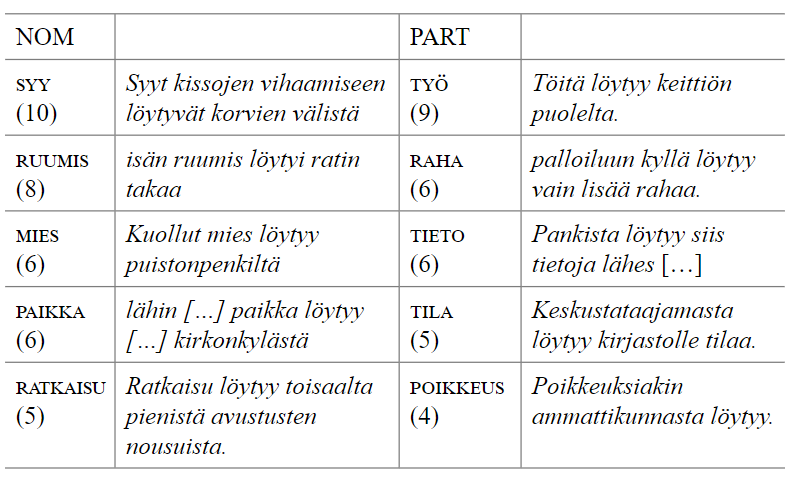 Quantity and number
Agreement and word order
Agreement typically influences the choice of partitive in Finnish
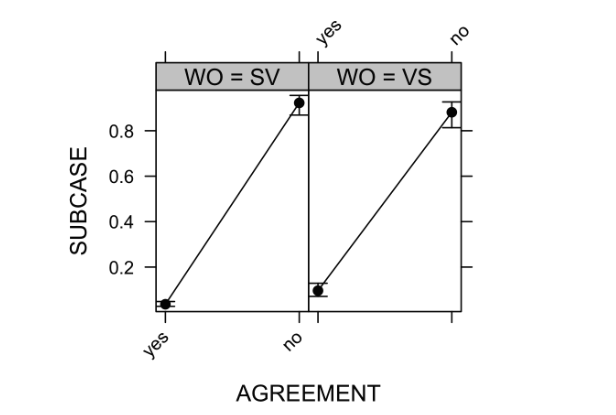 Aitäh! Kiitos! Köszönöm!
References
Basile, Rodolfo. 2021. Situative constructions in European languages. In Spevak (ed.), 39–40. Book of Abstracts: 54th Annual Meeting of the Societas Linguistica Europaea. http://www.sle2021.eu/downloads/SLE%202021%20BOOK%20OF%20ABSTRACTS.pdf (Accessed 9-6-2022).
	Basile, Rodolfo. Situative Strategies and Constructions in European Languages. OSF, 25 Apr. 2022. Web.
	Basile, Rodolfo, and Ilmari Ivaska. 2021. Löytyä-verbin konstruktioiden yhteydessä esiintyvä subjektin sijanvaihtelu. Eesti ja soome-ugri keeleteaduse ajakiri. Journal of Estonian and Finno-Ugric Linguistics, 12(1), 11-39.
	Creissels, Denis. 2014. Existential predication in typological perspective. Working Paper. Available online: http://www.deniscreissels.fr/public/Creissels-Exist.Pred.pdf.
Freeze, Ray. 1992. Existentials and other locatives. Language 68(3), 553–595. 	
	Hakanen, Aimo. 1972. Normaalilause ja eksistentiaalilause. Sananjalka, 14(1), 36-76.
	Helasvuo, Marja-Liisa. 1996. Ollako Vai Eikö Olla-Eksistentiaalilauseen Subjektin Kohtalonkysymys. Virittäjä 100 (3): 340–340.
Huumo, Tuomas. 2003. Incremental existence: The world according to the Finnish existential sentence.
	Huumo, Tuomas. 2010. Nominal aspect, quantity, and time: The case of the Finnish object. Journal of Linguistics, 83-125.
	Huumo, Tuomas, and Marja-Liisa Helasvuo. 2015. On the Subject of Subject in Finnish. Subjects in Constructions–Canonical and Non-Canonical, 13–41.
	Huumo, Tuomas, and Liina Lindström. 2014. Partitives across Constructions: On the Range of Uses of the Finnish and Estonian ‘Partitive Subjects’. Partitive Cases and Related Categories 54: 153.
	Larjavaara, Matti. 2019. Partitiivin Valinta. Suomalaisen Kirjallisuuden Seura
	McNally, Louise. 2011. Existential sentences. In: Maienborn. Claudia & Von Heusinger, Klaus & Portner, Paul (eds.). Semantics: An International Handbook of Natural Language Meaning. Handbücher zur Sprach- und Kommunikationswissenschaft 33, 2. Berlin: Mouton de Gruyter, 1829–1848. 
	Seržant, Ilja A. 2021. Typology of partitives. Linguistics, 59(4), 881-947.